Tikkurilan Judokat ry 40 vuotta
Vuoden 2016 
Palkitut
Henkilökohtainen palkinto
Teija MelingVuoden Valmentaja 2016
Jari HavasVuoden Nuorten Valmentaja 2016
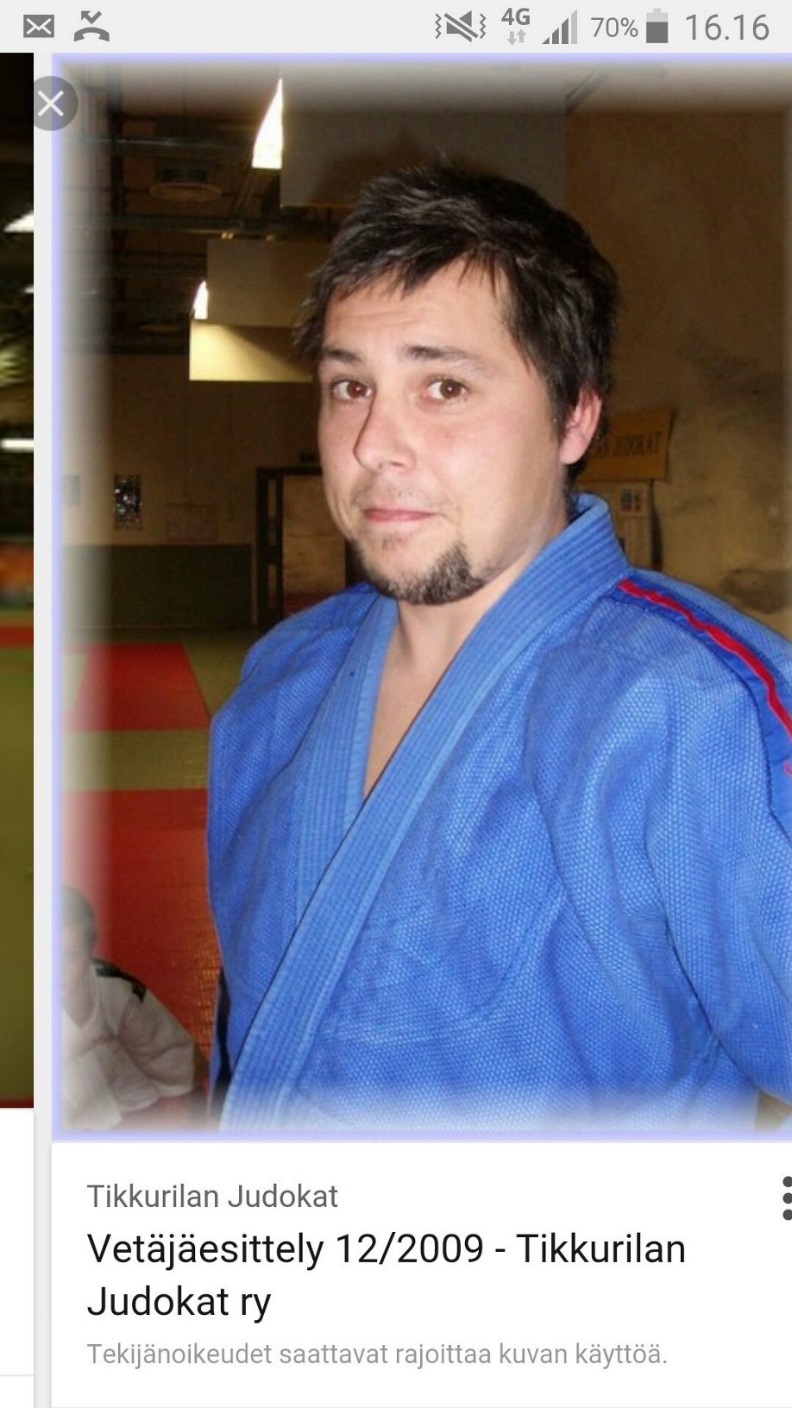 Hannu MustonenVuoden Opettaja 2016
Heikki JoensuuVuoden Ohjaaja 2016
Otso BlombergVuoden Nuori Ohjaaja 2016
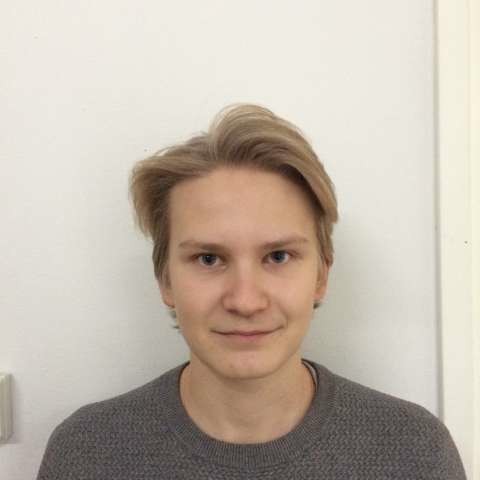 Jaakko AlliVuoden Miesjudoka 2016
Tuula MiinalainenVuoden Naisjudoka 2016
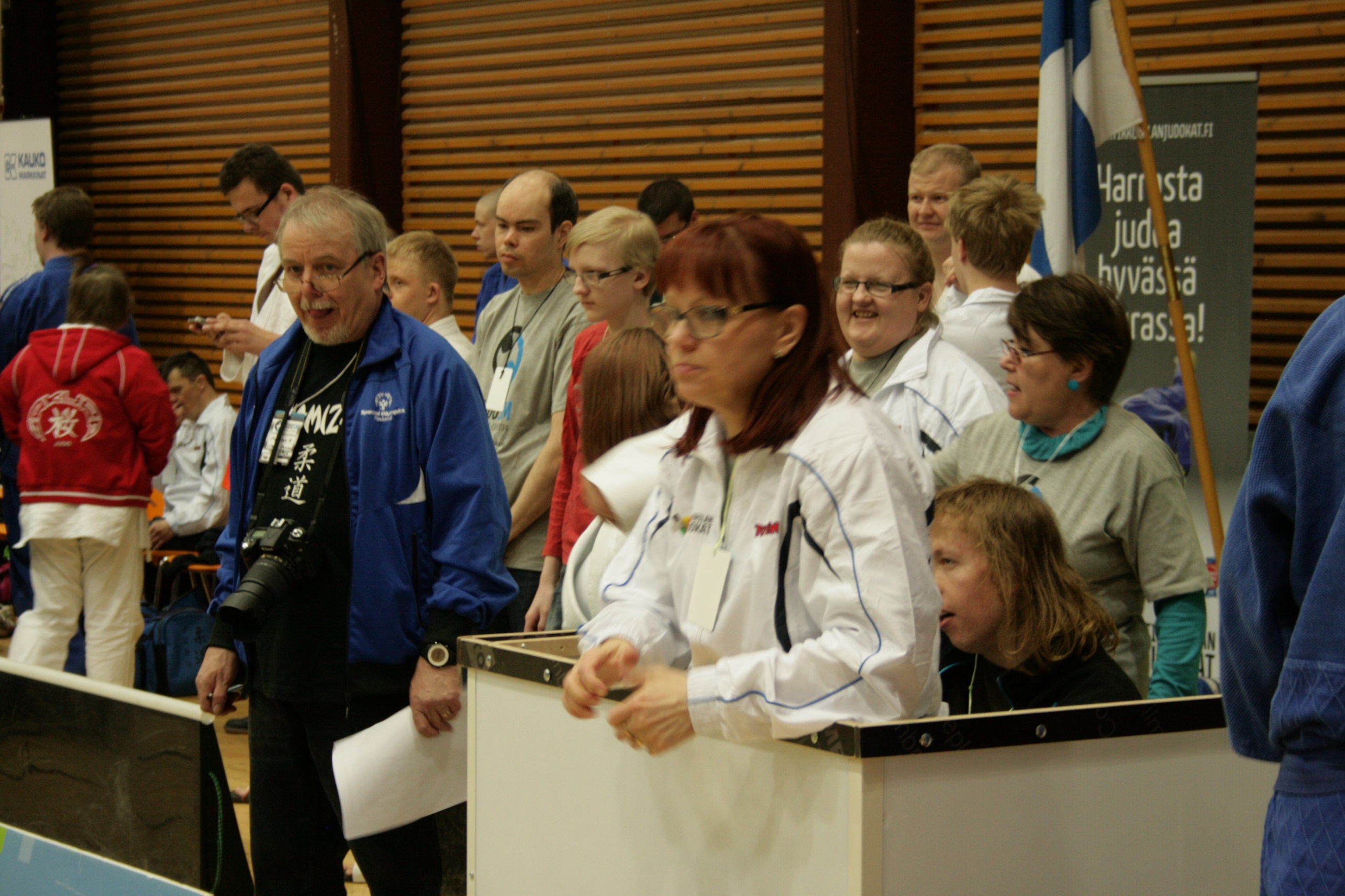 Henri VierulaVuoden Sovelletun judon judoka 2016
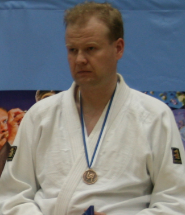 Tuomas AitamurtoVuoden Ahertaja 2016
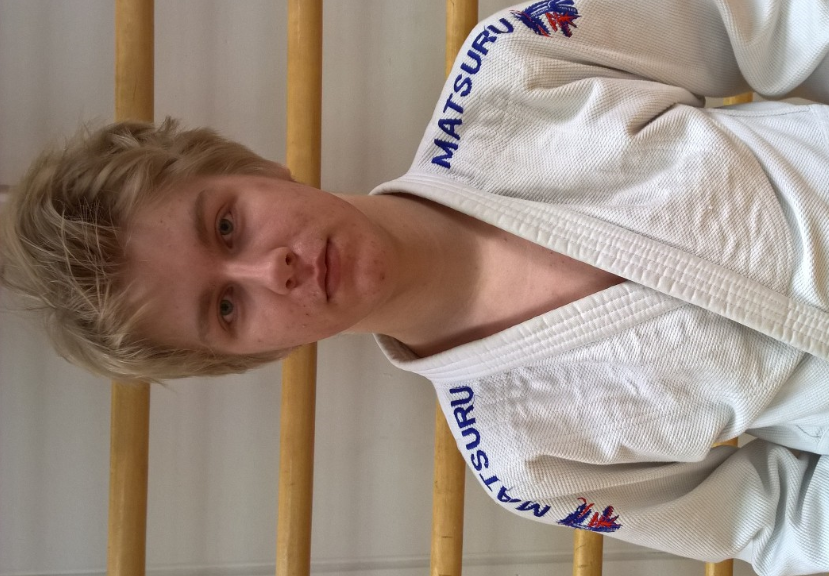 Juho Kuusela-OpasVuoden A-nuori 2016
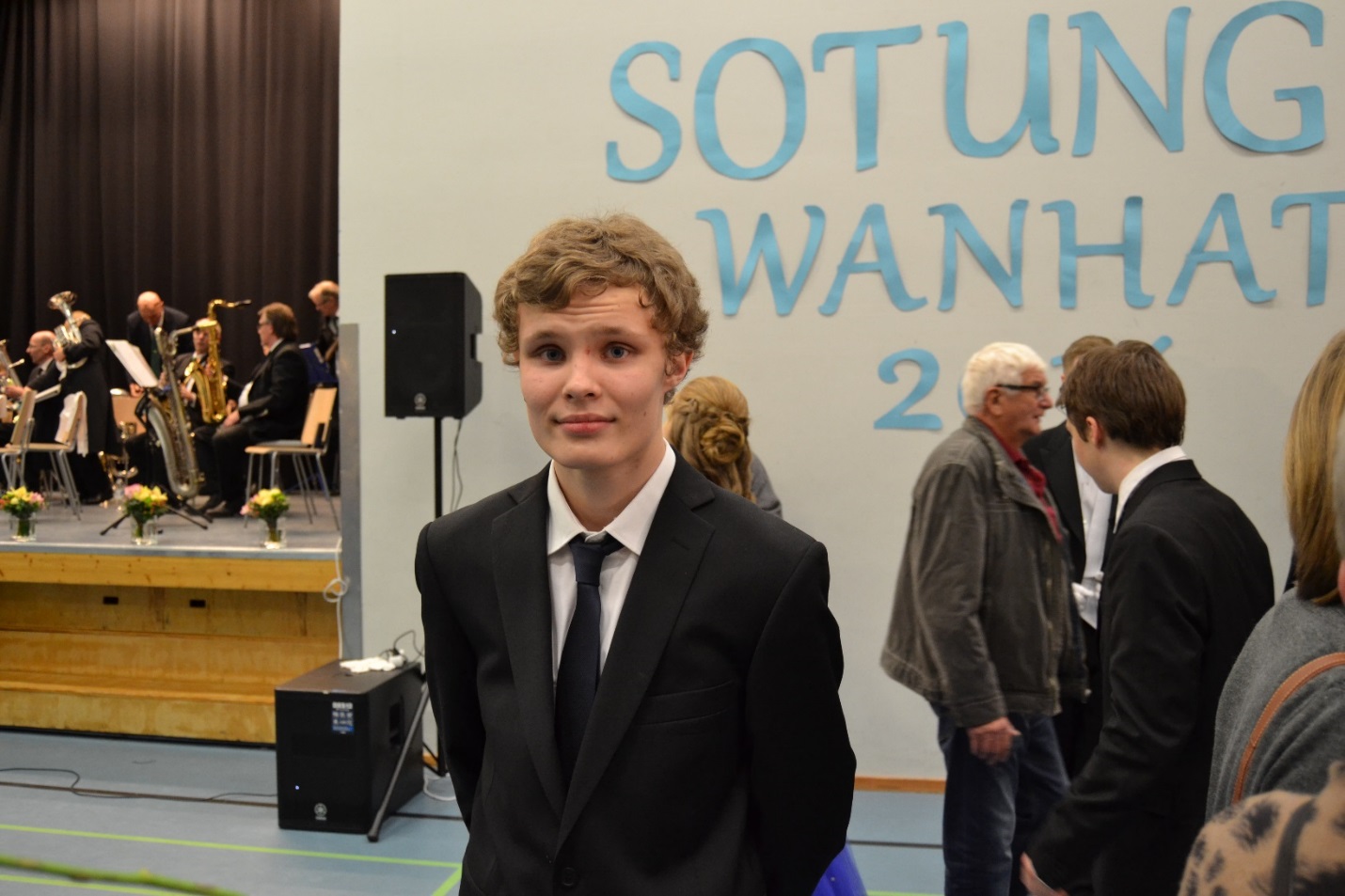 Aleksi MieltyVuoden B-Nuori 2016
Rasmus MyllyläVuoden C-Nuori 2016
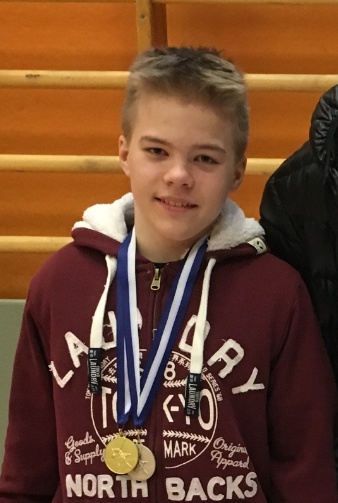 Anton LindqvistVuoden D-Nuori 2016
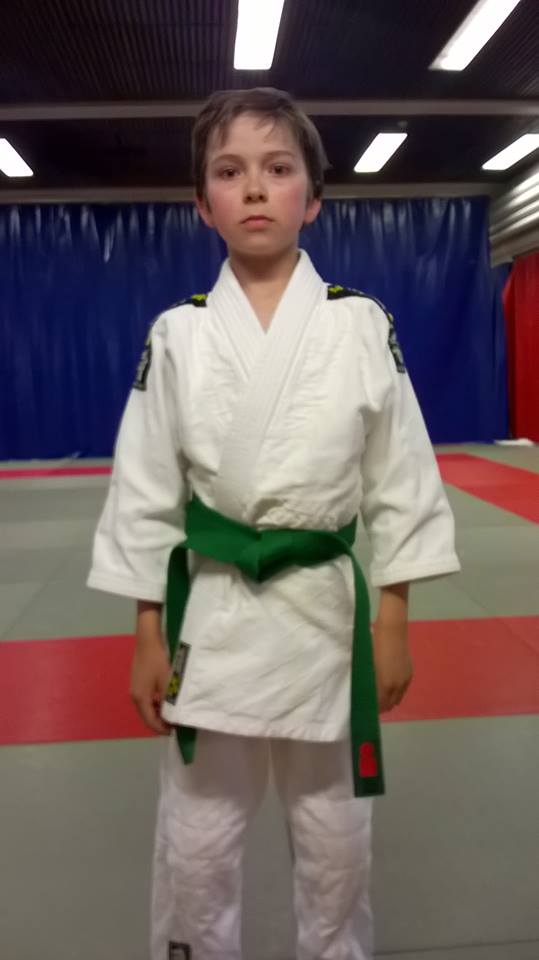 Joona HakkarainenVuoden Nuori Lupaus 2016
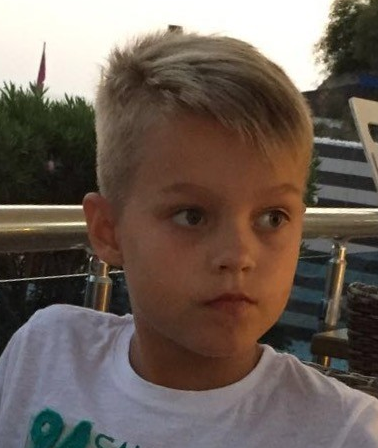